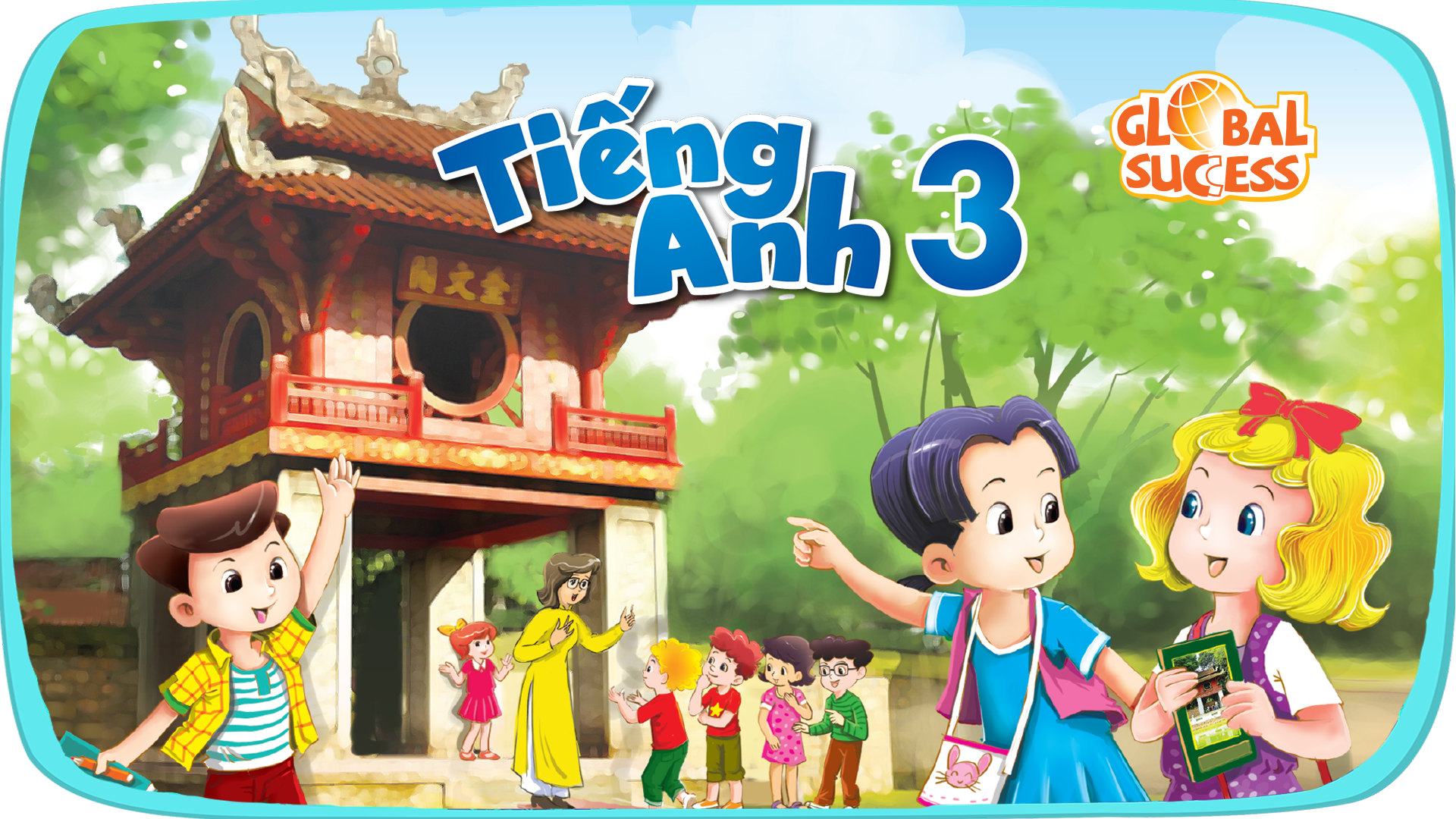 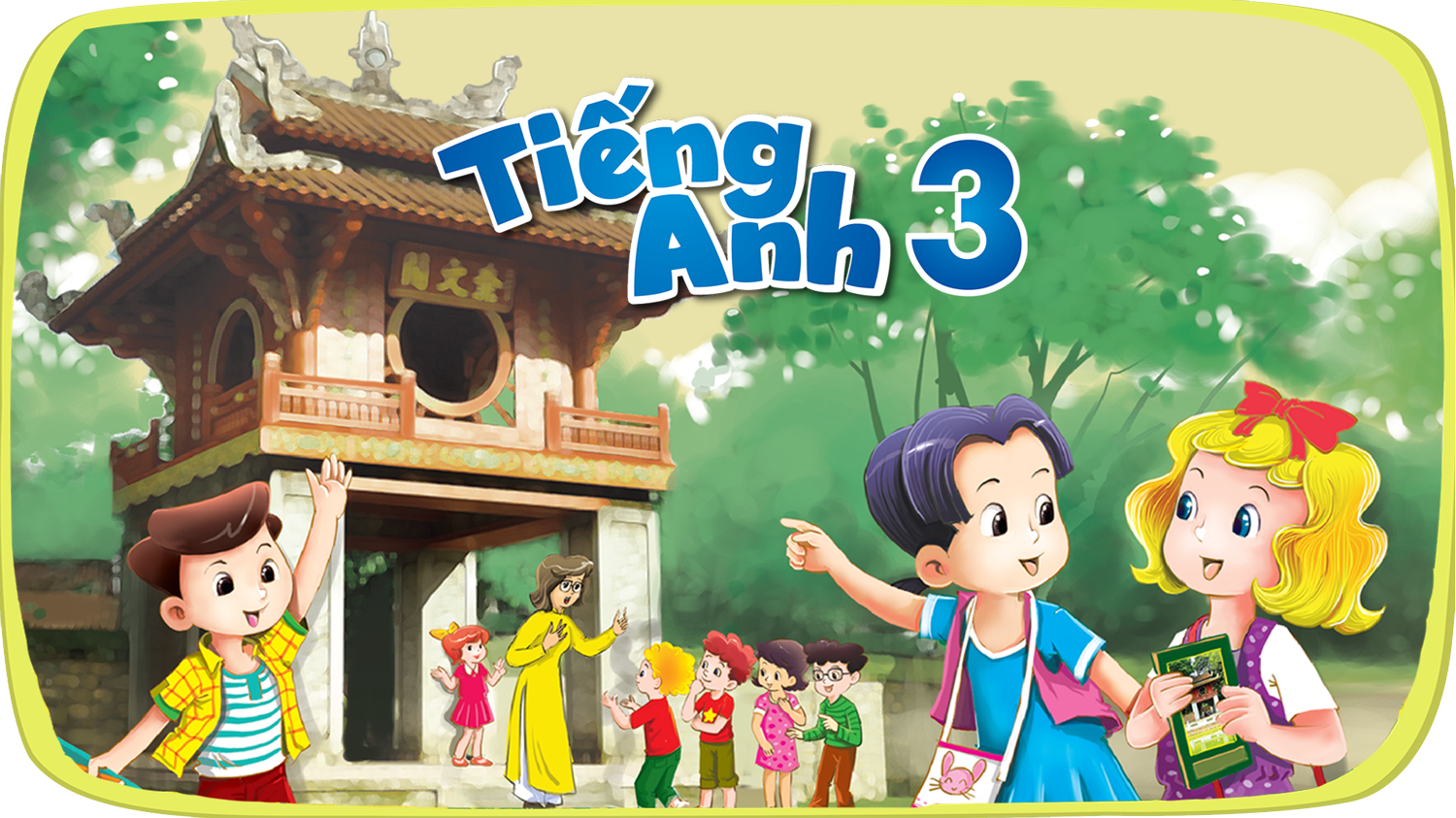 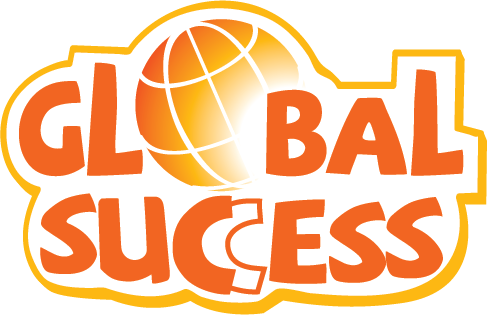 REVIEW 2.2
Table of Contents
1
2
Read and match.
Warm-up and review
3
4
Look, complete and read.
Ask and anwer.
5
Fun corner and wrap-up
1
Warm-up and review
Look and guess!
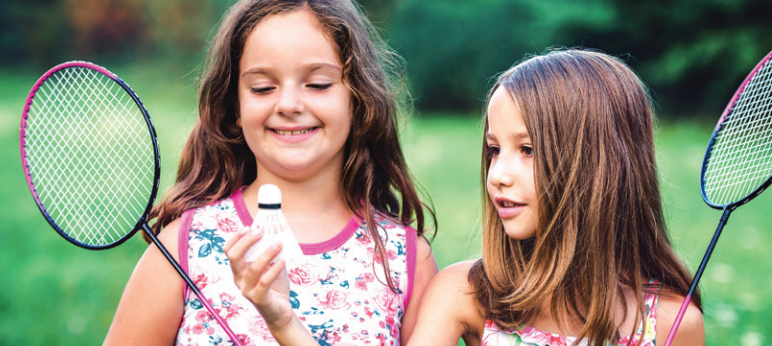 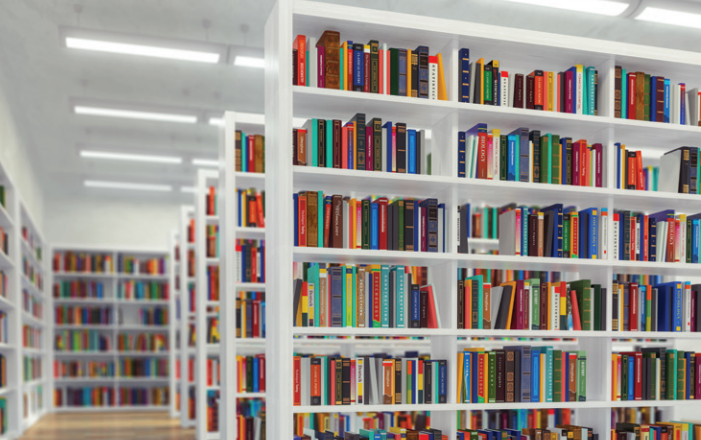 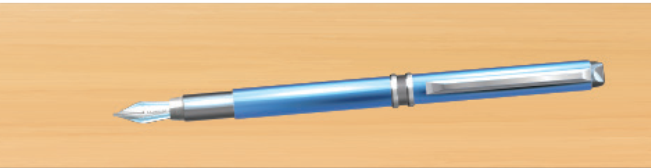 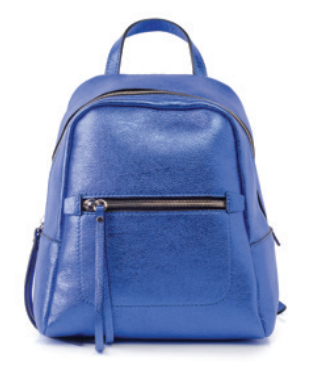 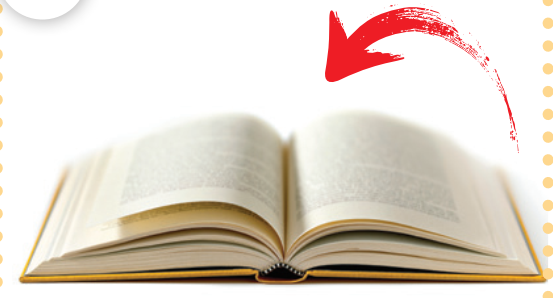 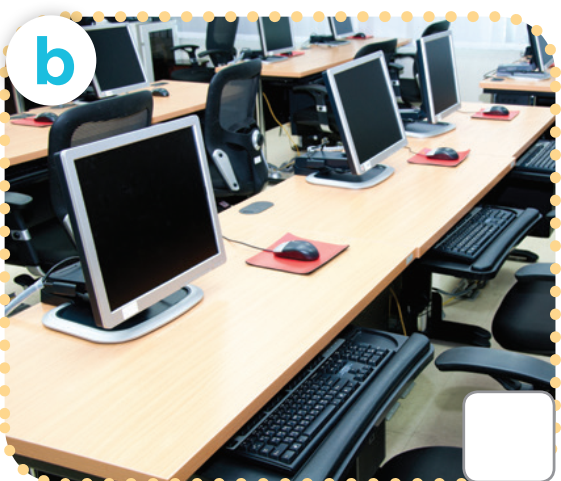 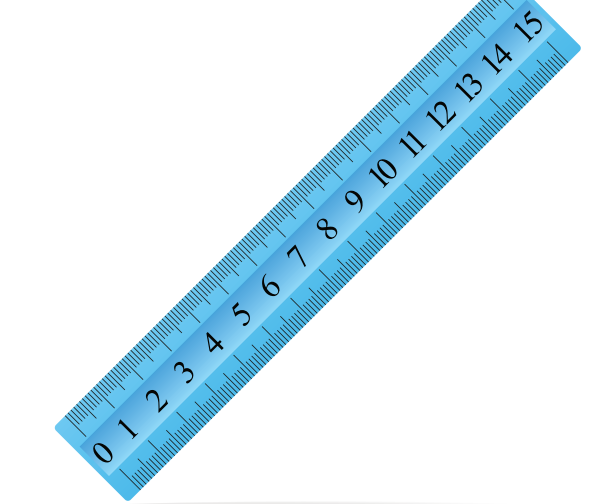 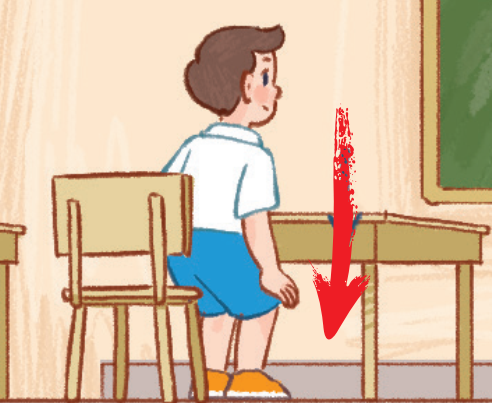 2
Read and match.
WHO IS FASTER?
Work in groups of 4-5 pupils.
Each group receives 1 set of sentences from the teacher.
Work together, match the questions with the answers.
The fastest one will be the winner.
[Speaker Notes: Giáo viên in các câu hỏi và trả lời của bài 3 trang 75 và cắt rời câu hỏi/trả lời thành các set để đưa cho hs.]
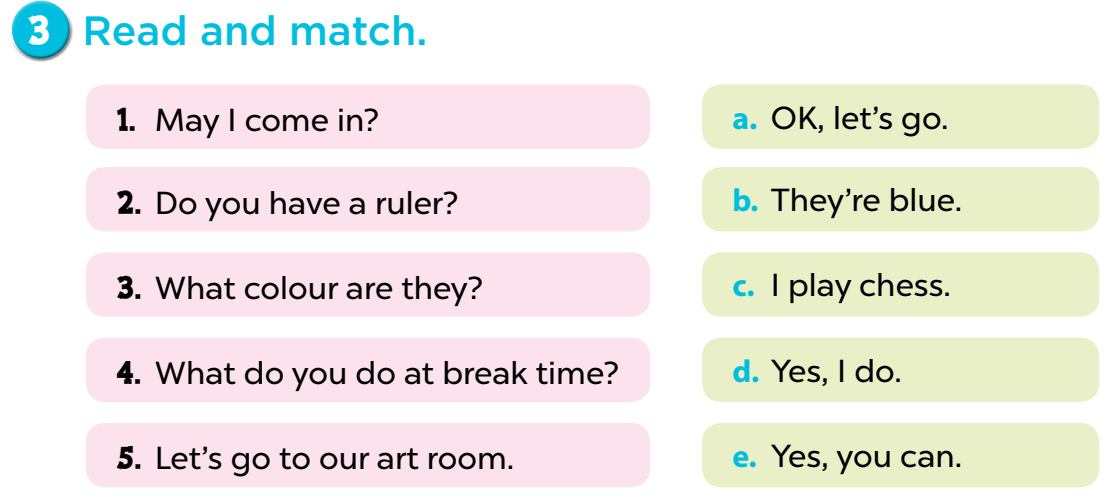 3
Look, complete and read.
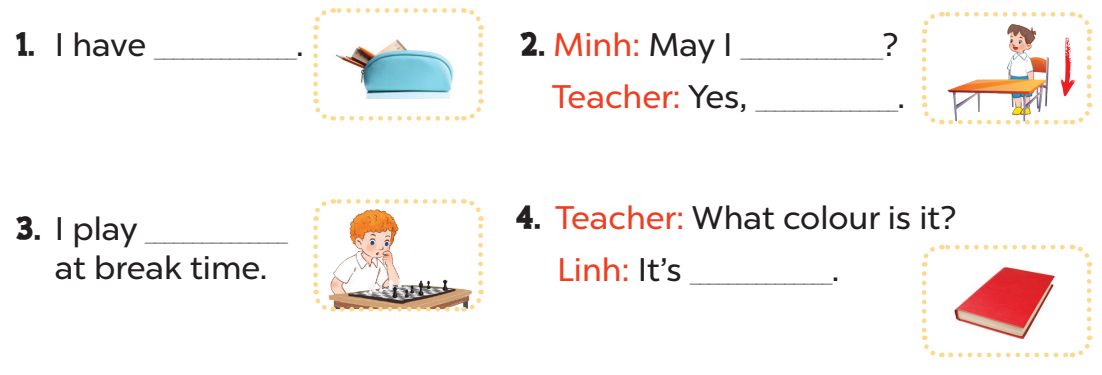 a pencil case
sit down
you can
chess
red
4
Ask and anwer.
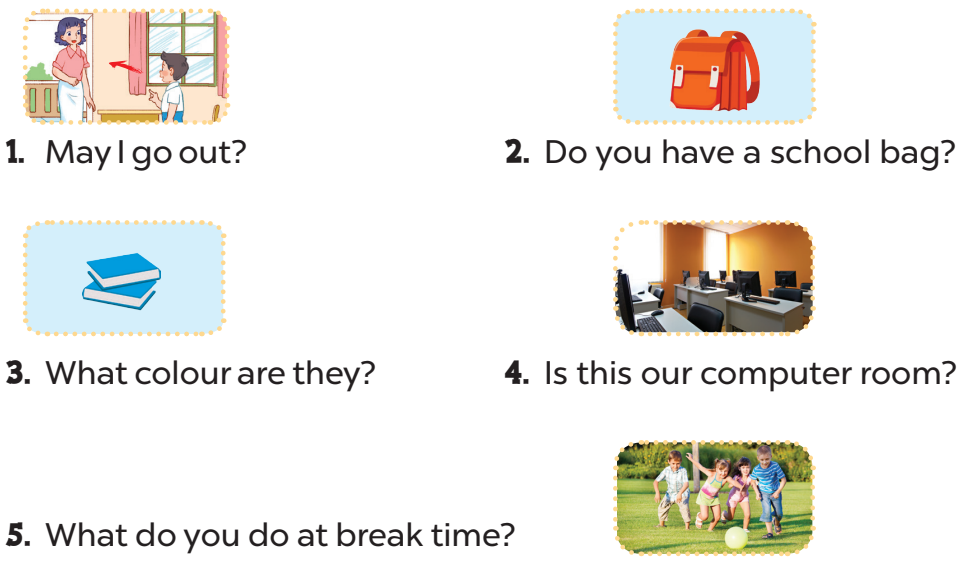 Yes, I do.
Yes, you can/No, you can’t.
Yes, it is.
They’re blue.
I play football.
5
Fun corner and wrap-up
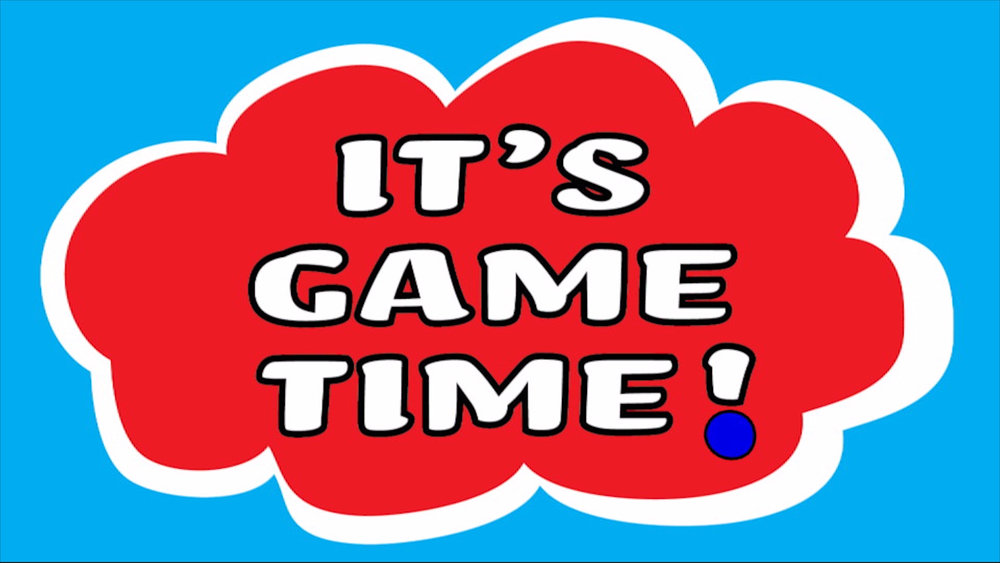 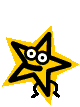 4
3
1
2
TEAM 1
7
8
5
6
TEAM 2
TEAM 3
11
9
10
12
[Speaker Notes: Lucky number]
What colour is it?
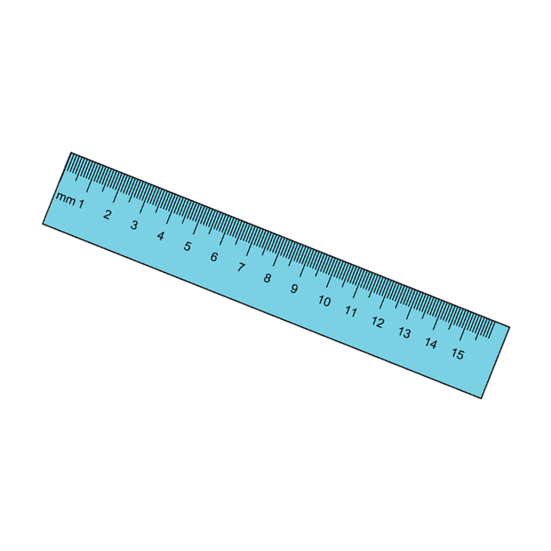 + 2 points
It’s blue.
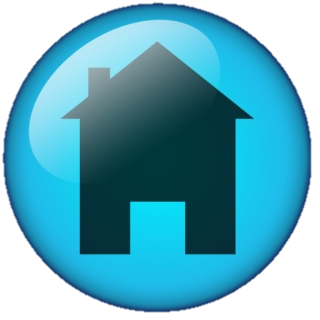 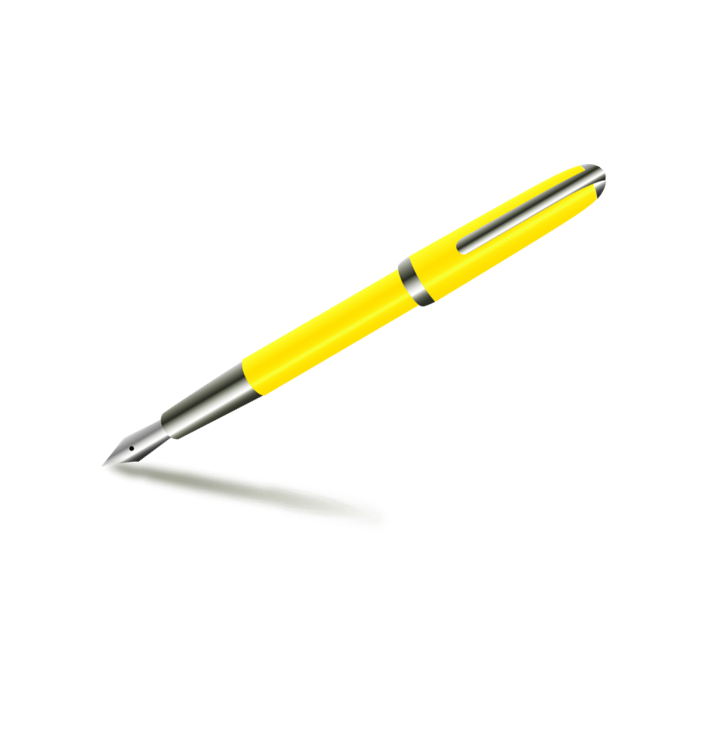 What colour is it?
+ 5 points
It’s yellow.
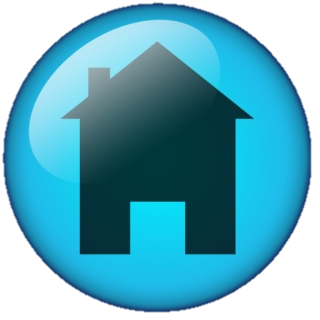 What colour are they?
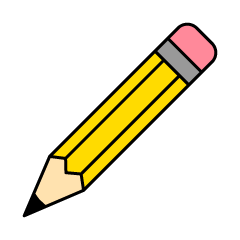 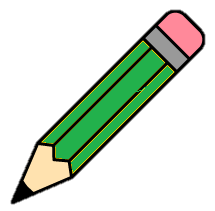 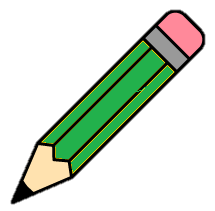 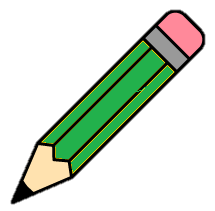 + 3 points
They’re green.
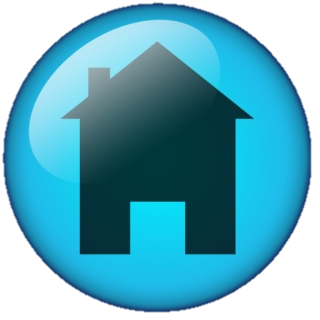 What colour are they?
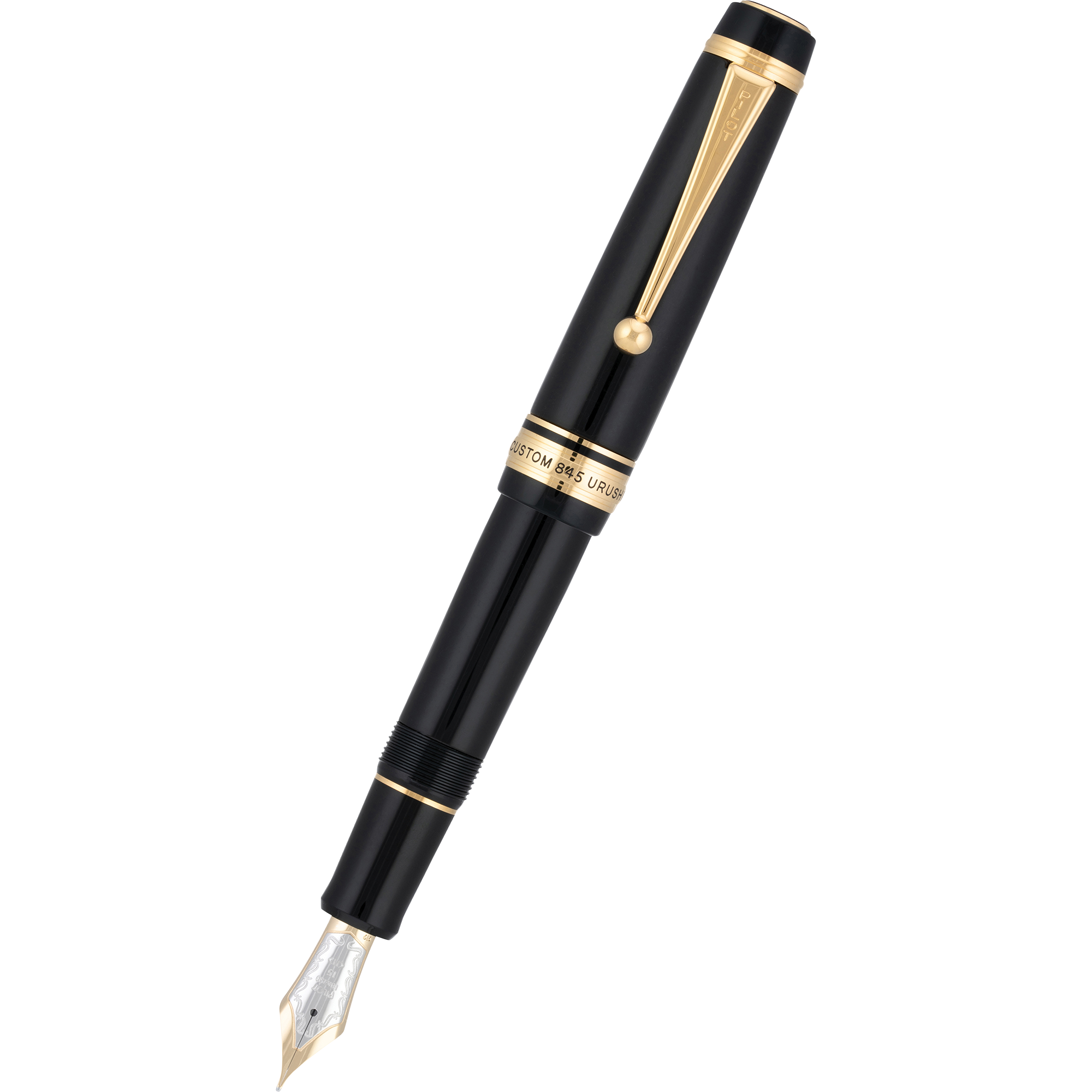 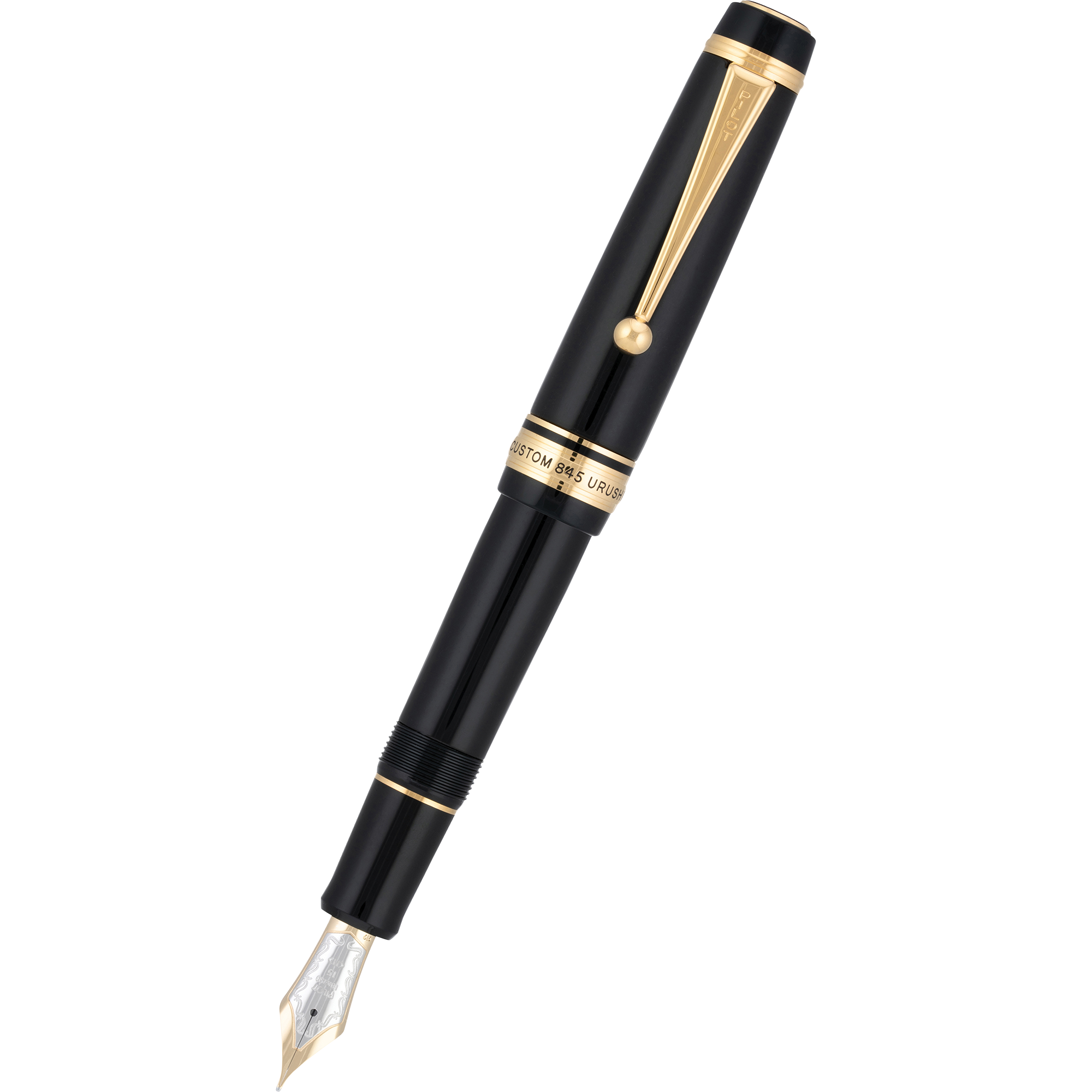 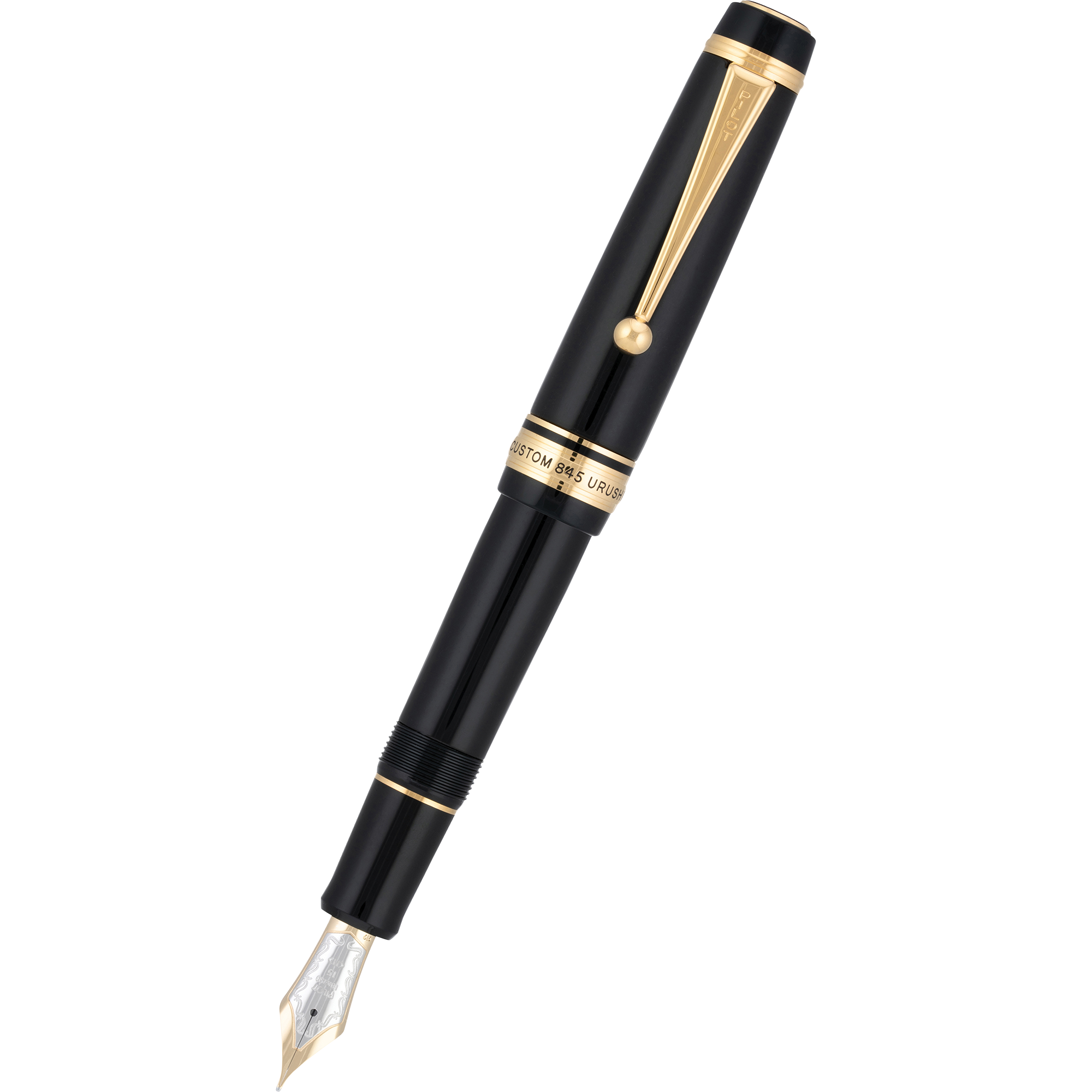 - 3 points
They’re black.
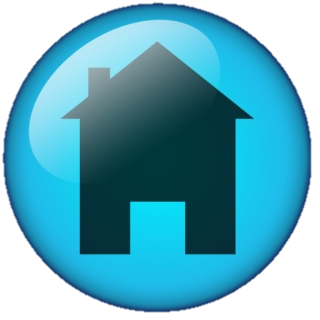 Do you have ......................?
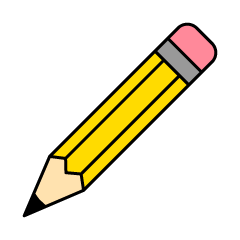 + 4 points
Yes, I do.
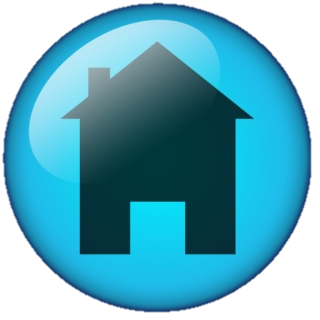 What colour is it?
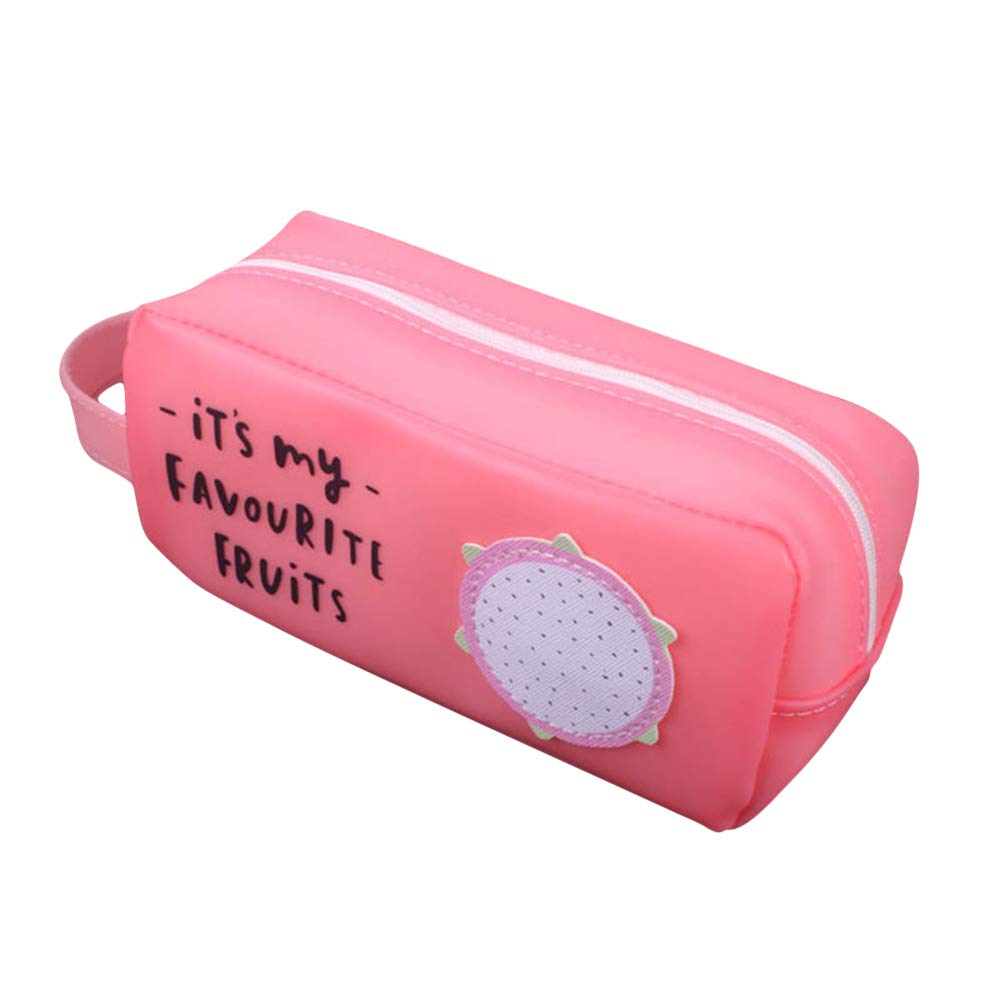 - 5 points
It’s pink.
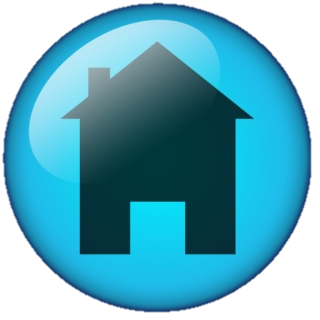 Do you have erasers?
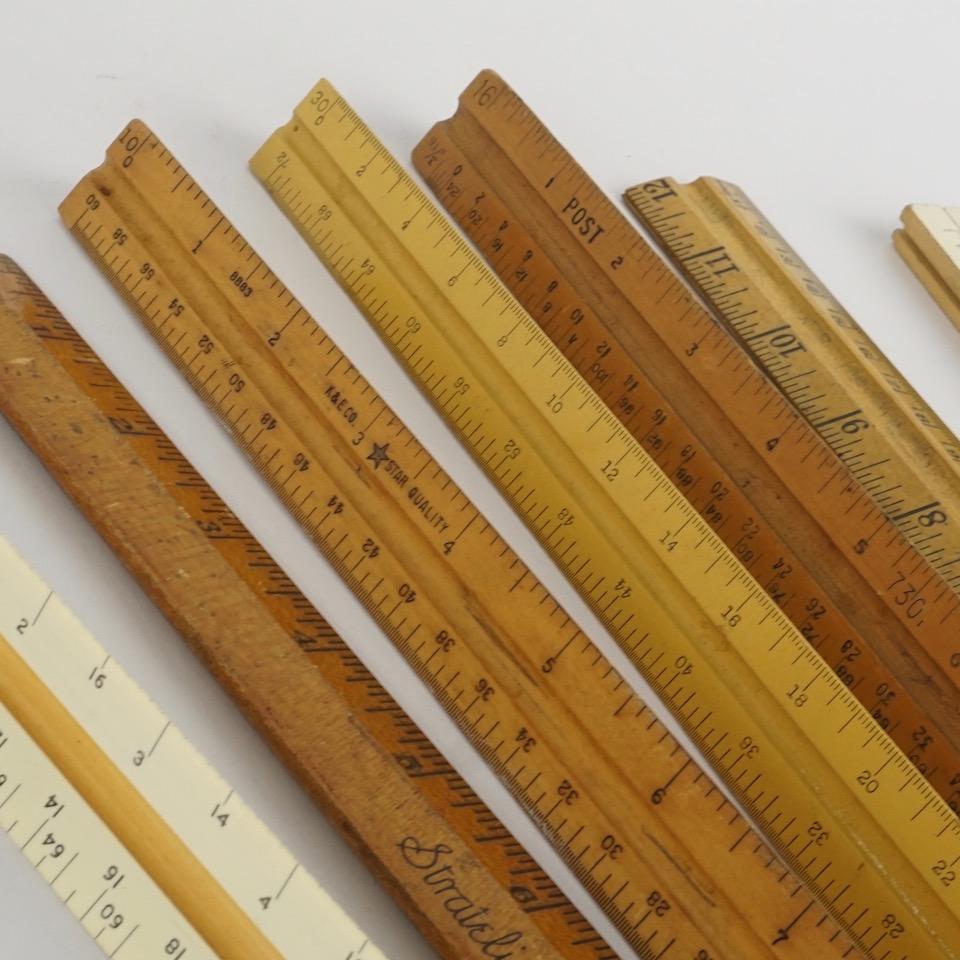 + 3 points
No, I don’t. I have rulers.
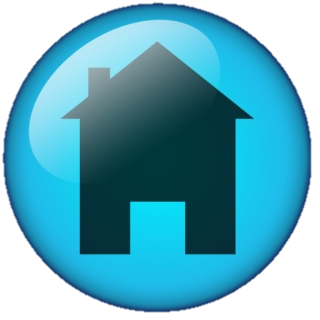 Do you have bags?
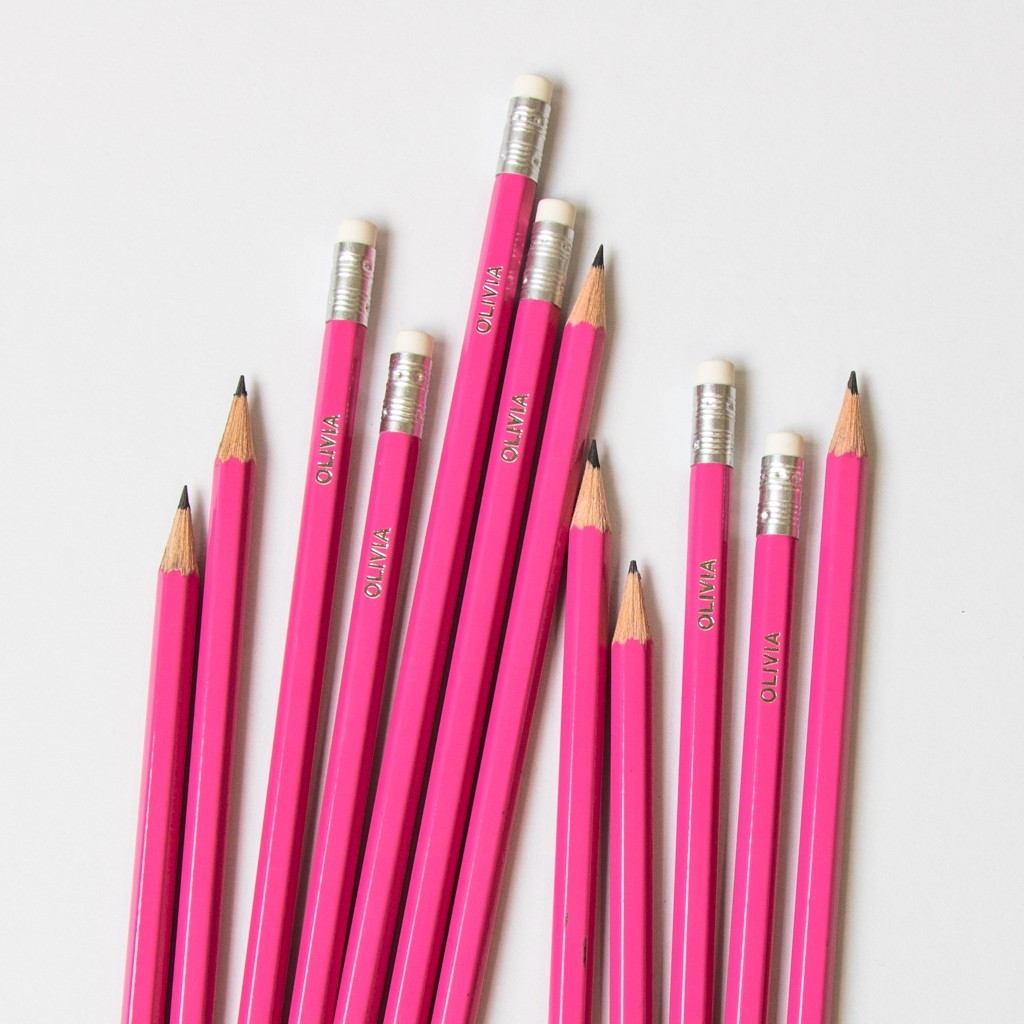 + 1 points
No, I don’t. I have pencils.
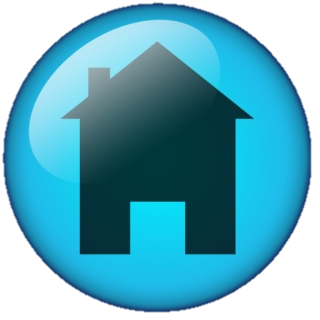 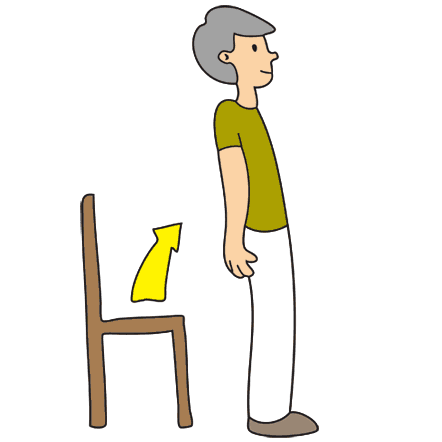 + 5 points
Stand up, please!
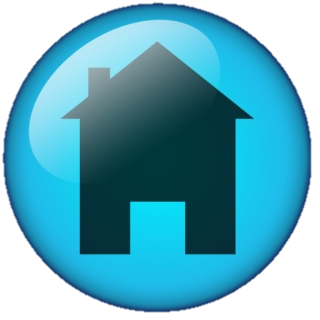 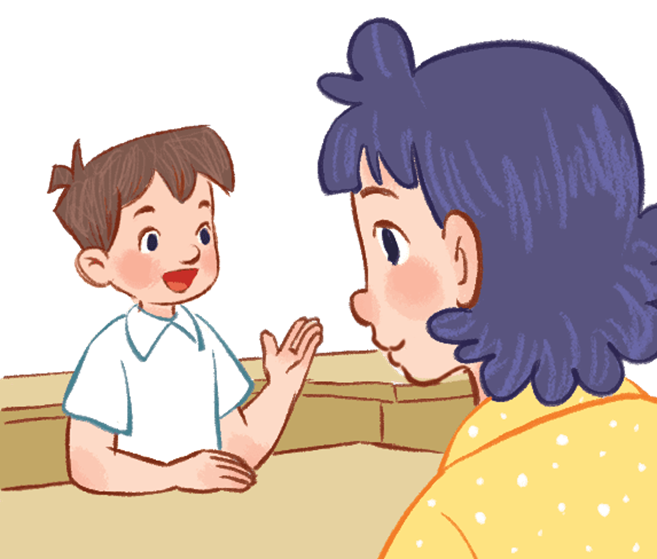 Vietnamese?
+ 10 points
May I speak Vietnamese?
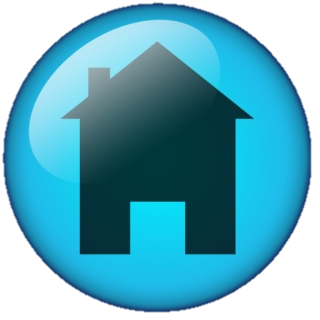 What do you do at break time?
- 5 points
I play football.
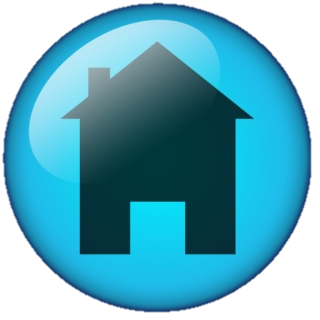 What do you do at break time?
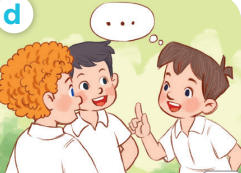 + 8 points
I chat with my friends.
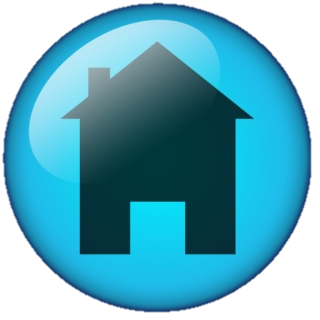 Website: hoclieu.vn
Fanpage: facebook.com/www.tienganhglobalsuccess.vn